ПРЕЗЕНТАЦИЯ
«ПУТЕШЕСТВИЕ ПО РОДНОМУ КРАЮ»
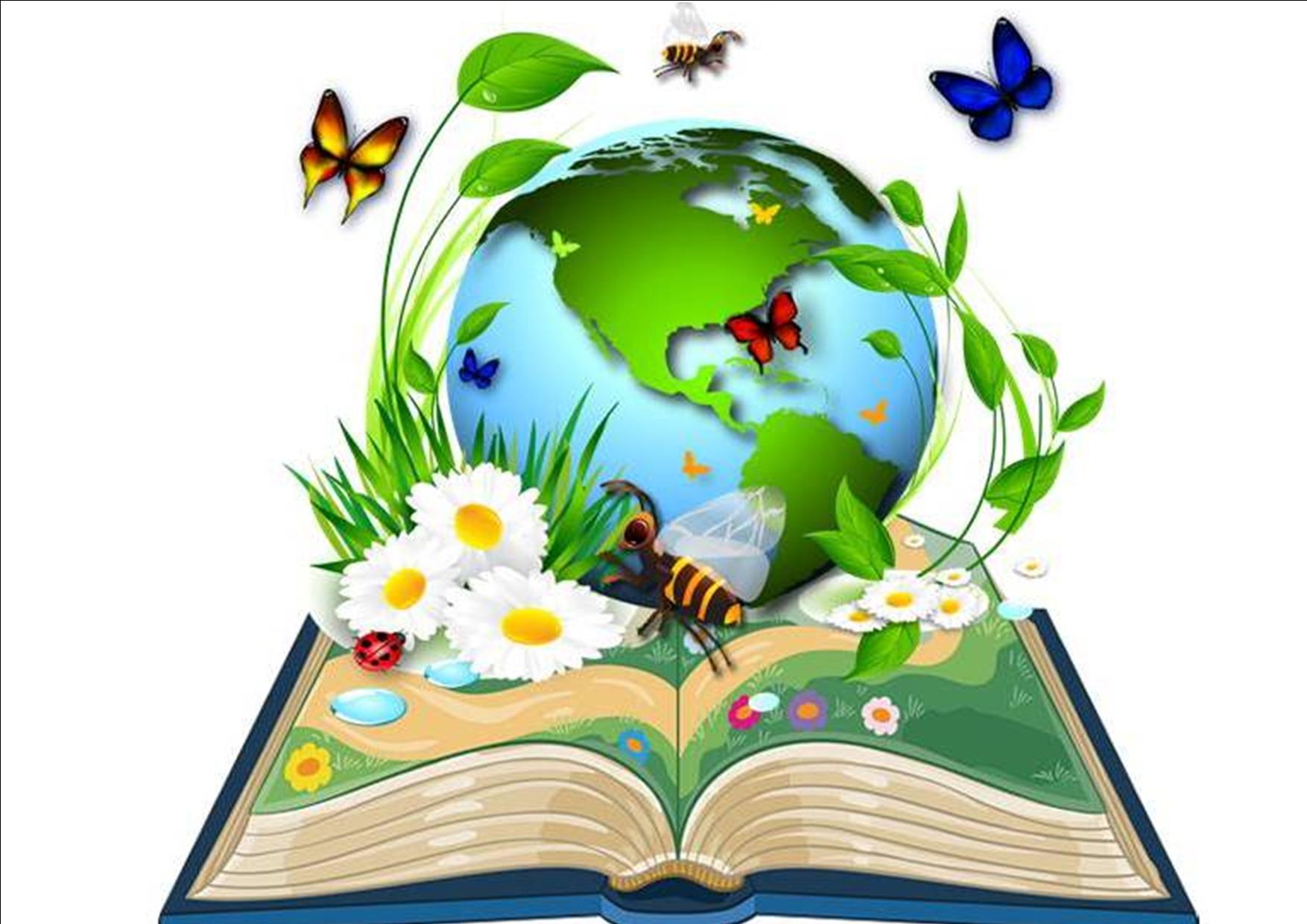 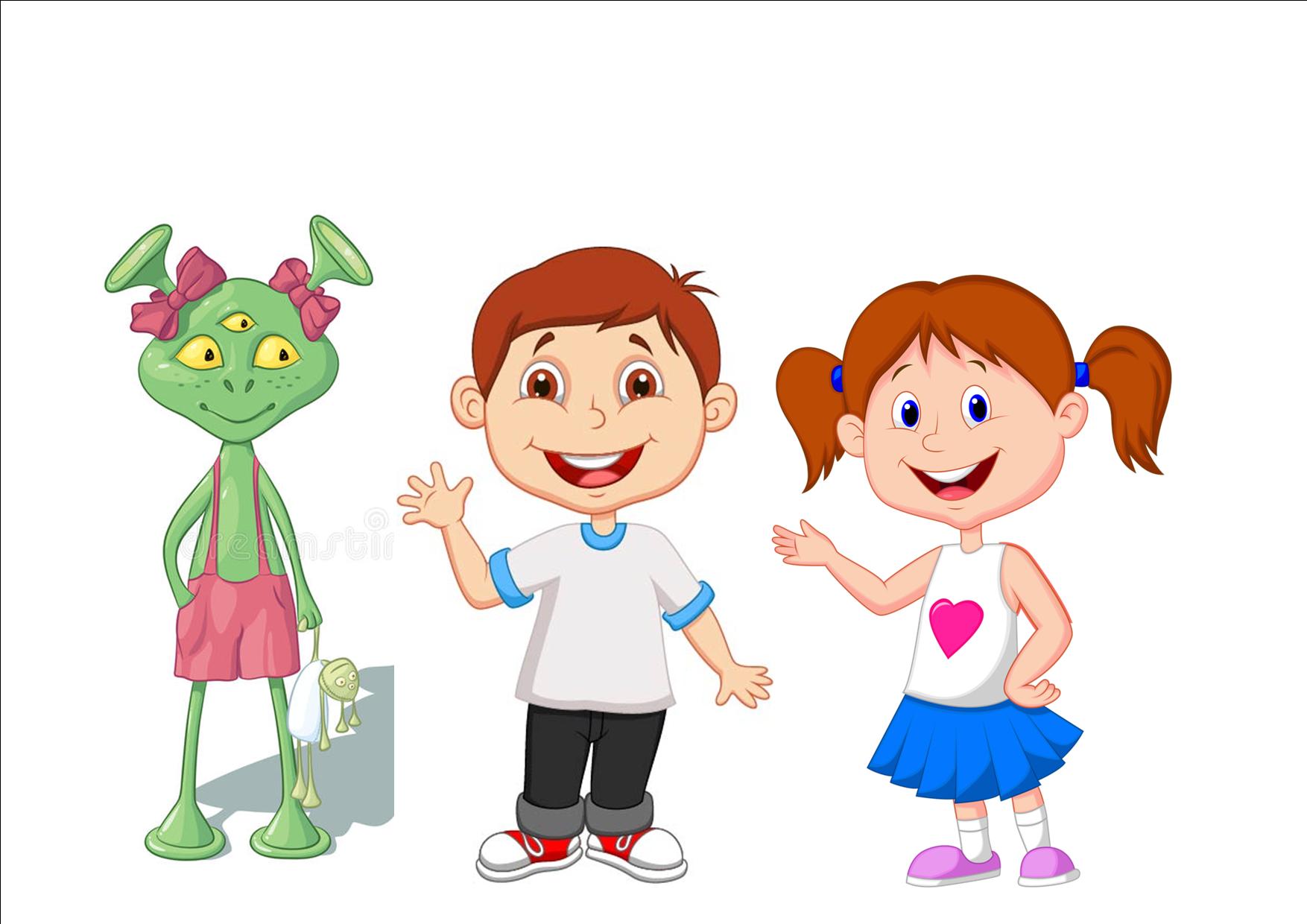 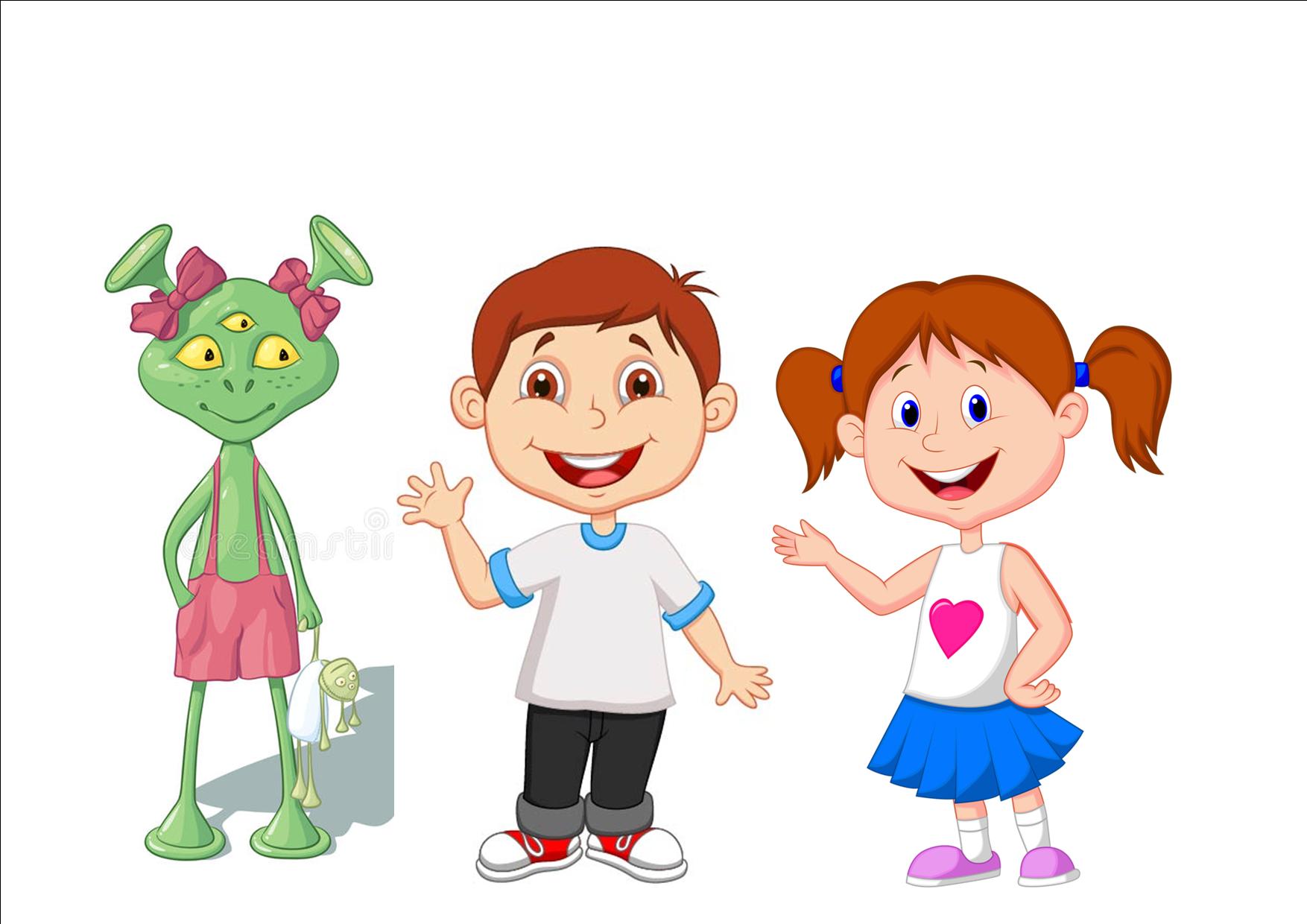 ПОДГОТОВИЛ:
ГУРЕНТЬЕВА ЕЛЕНА МИХАЙЛОВНА
СТАРШИЙ ВОСПИТАТЕЛЬ
МБДОУ «ДЕТСКИЙ САД КОМБИНИРОВАННОГО ВИДА № 6 
«СОЛНЫШКО Г.МЕДНОГОРСКА»»
ОРЕНБУРГСКАЯ ОБЛАСТЬ
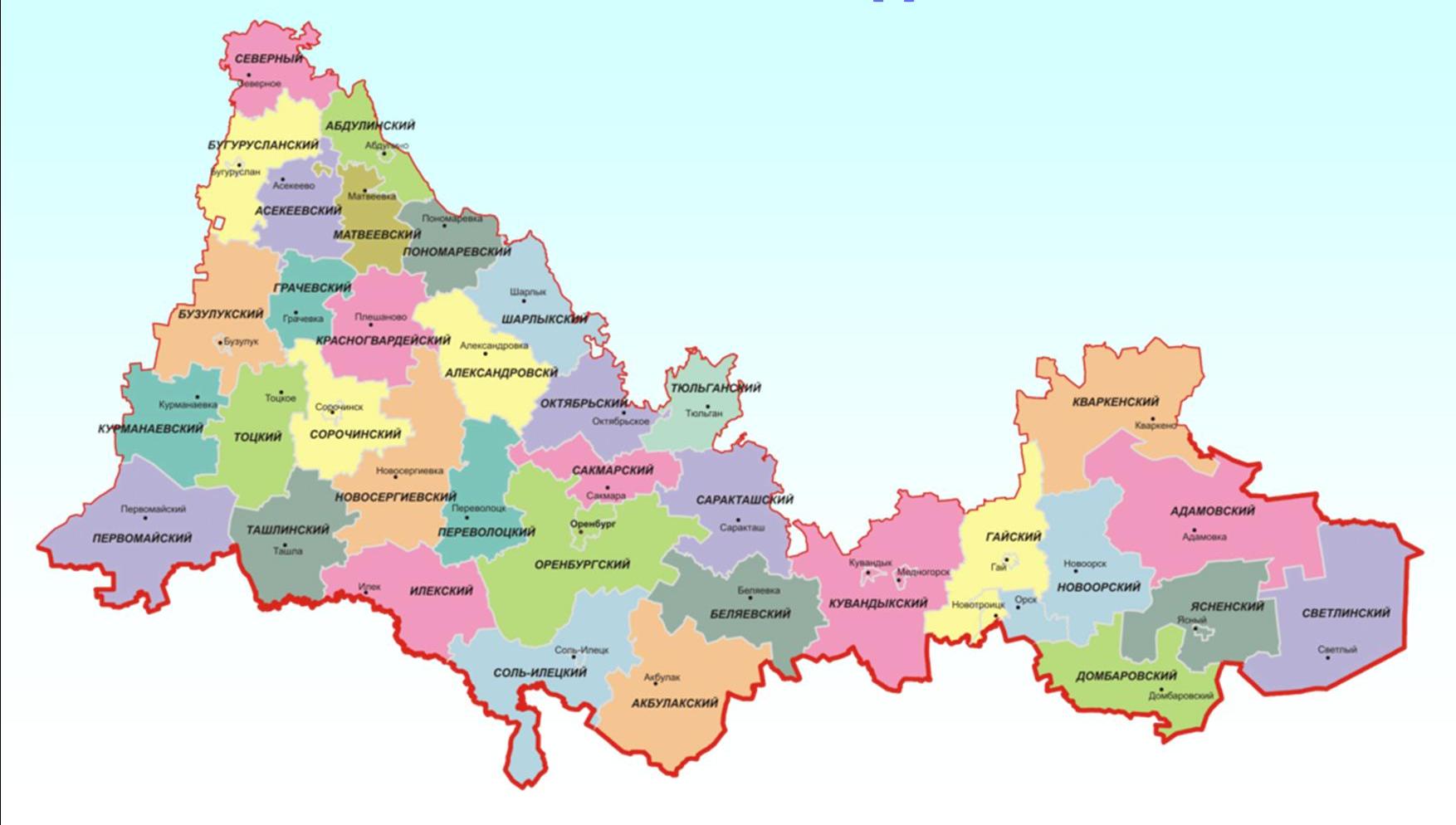 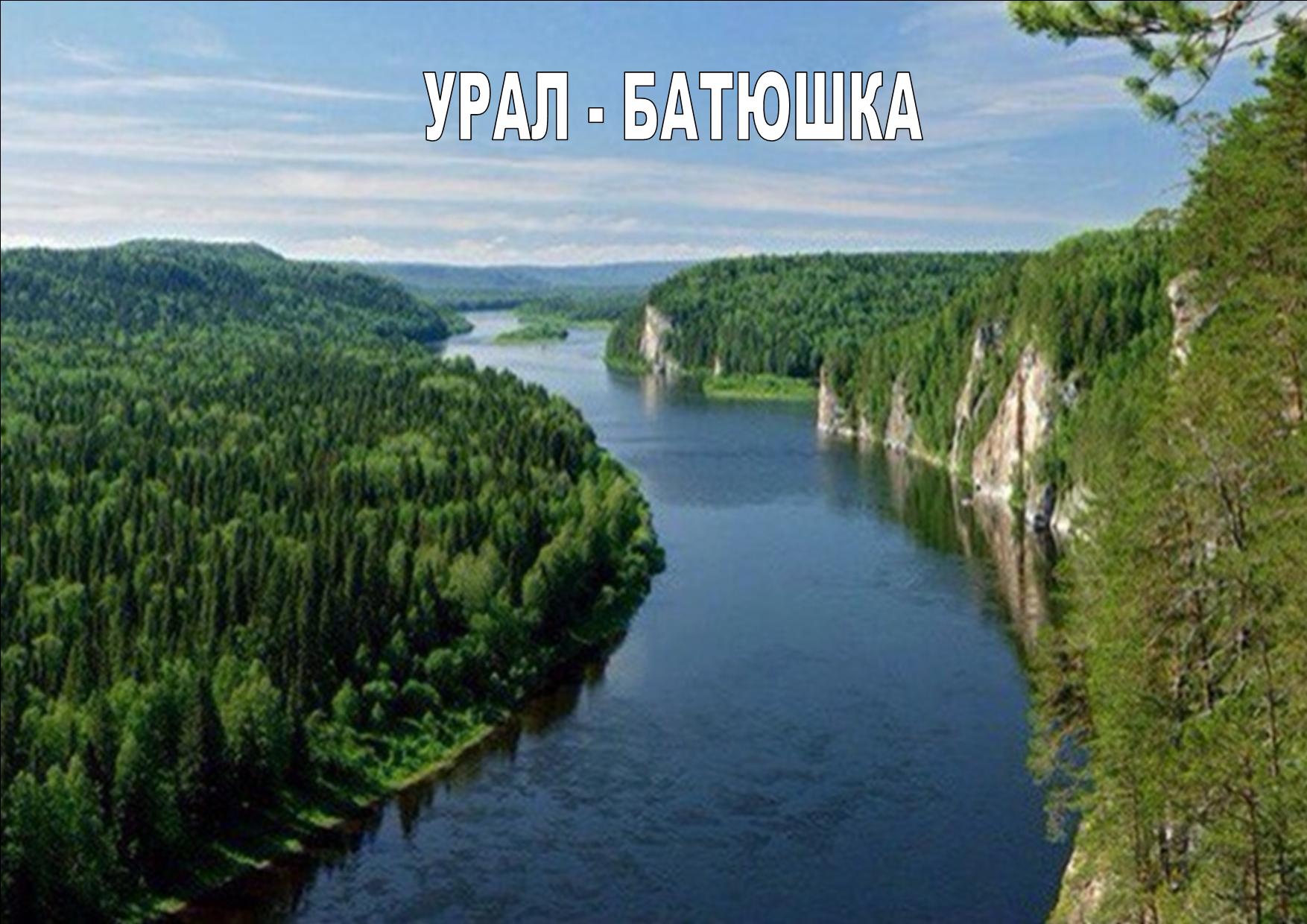 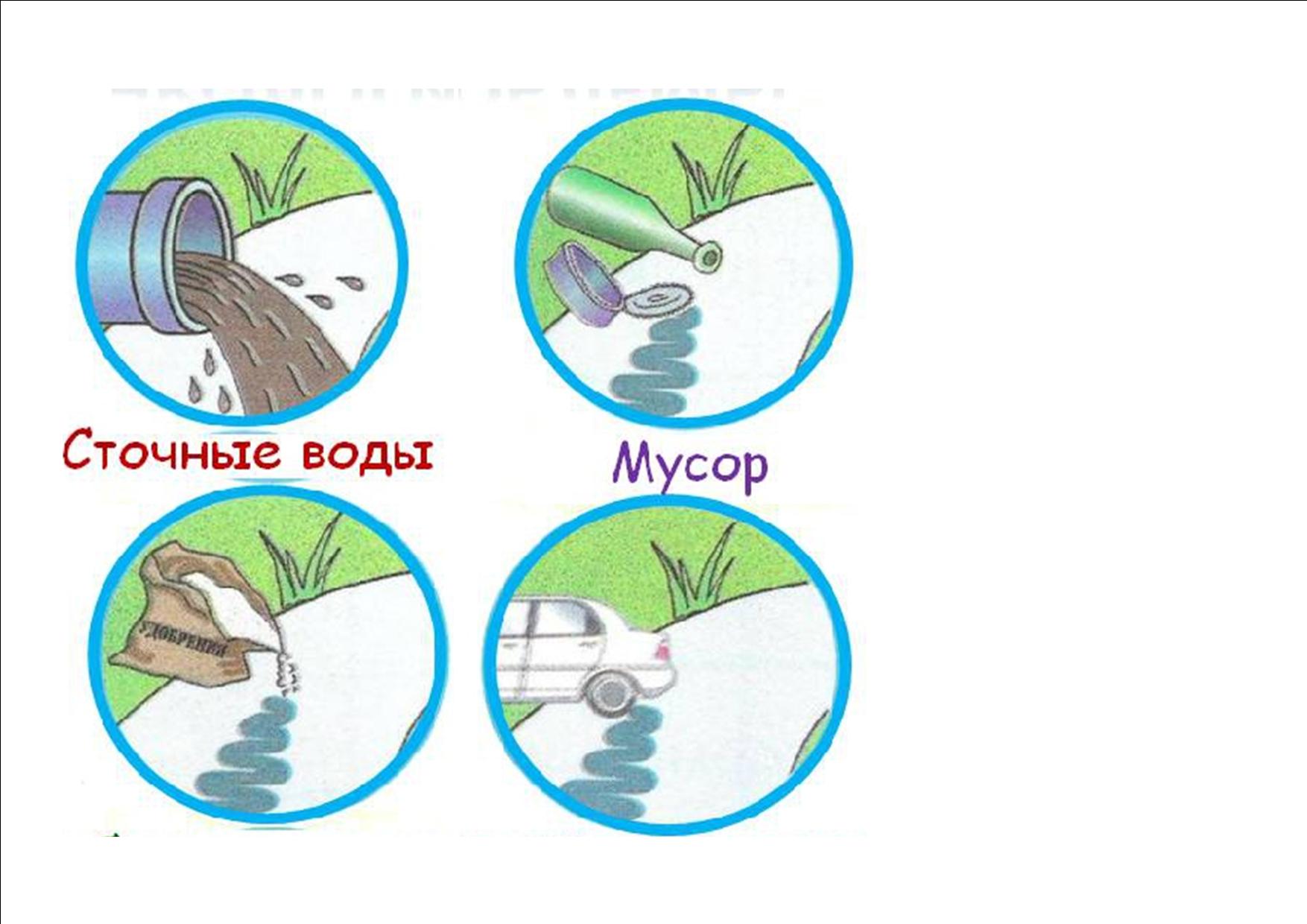 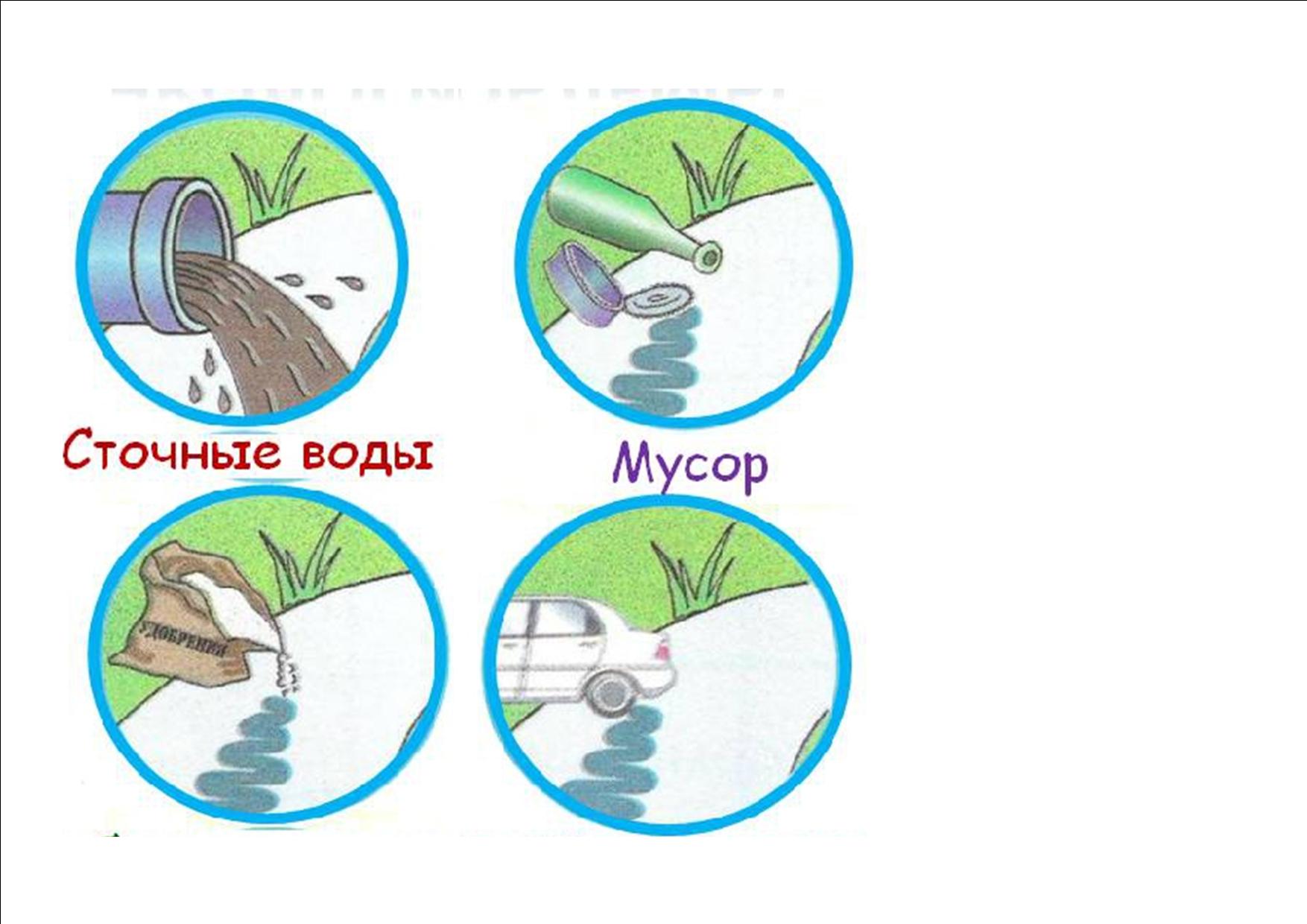 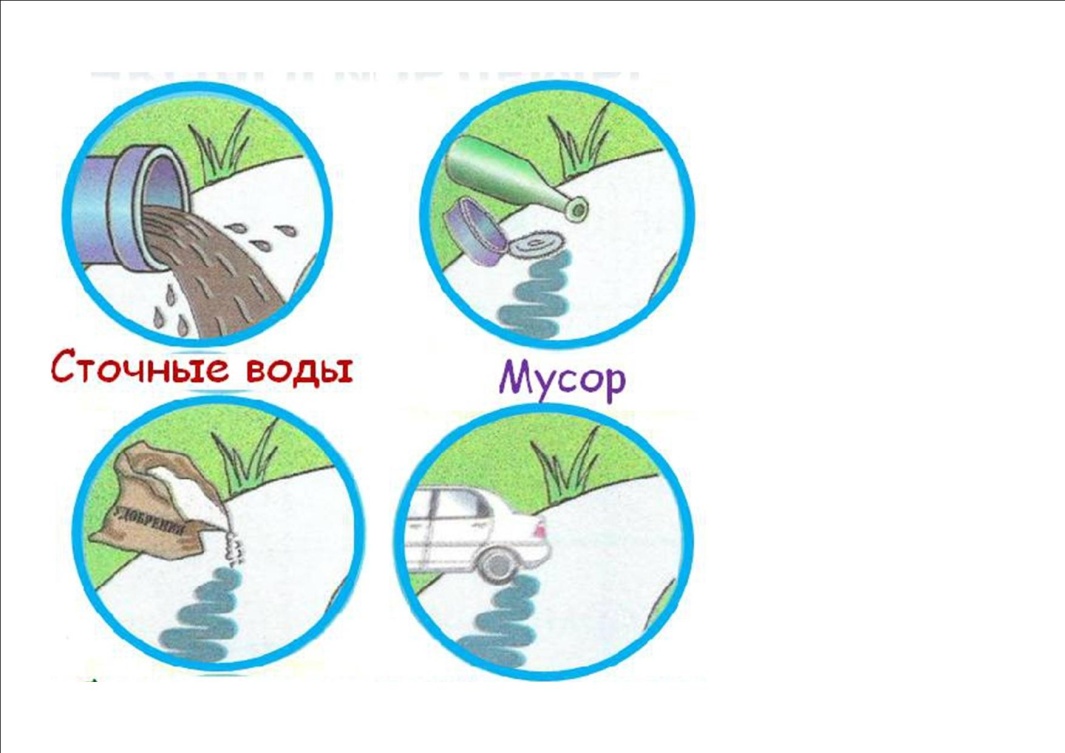 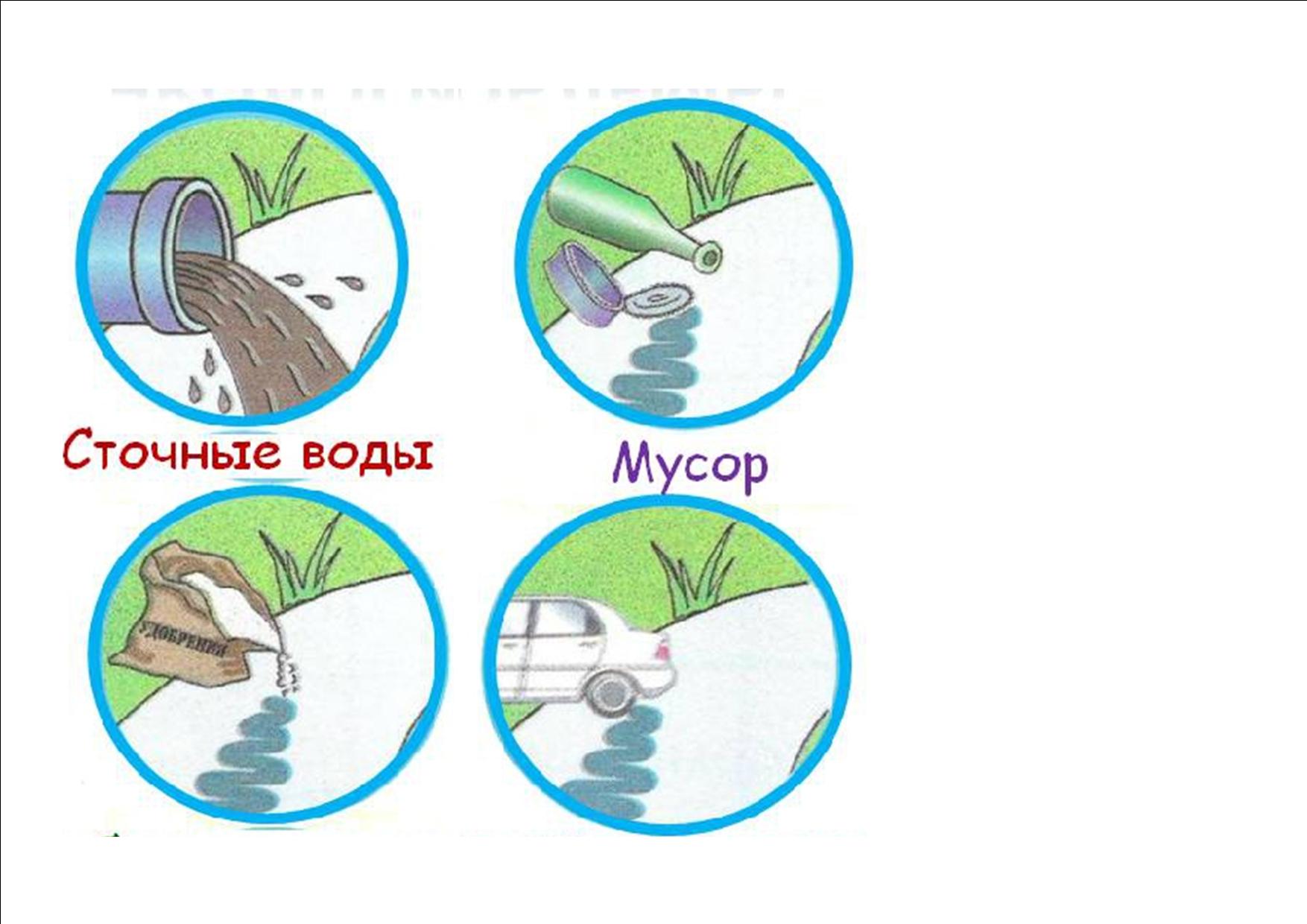 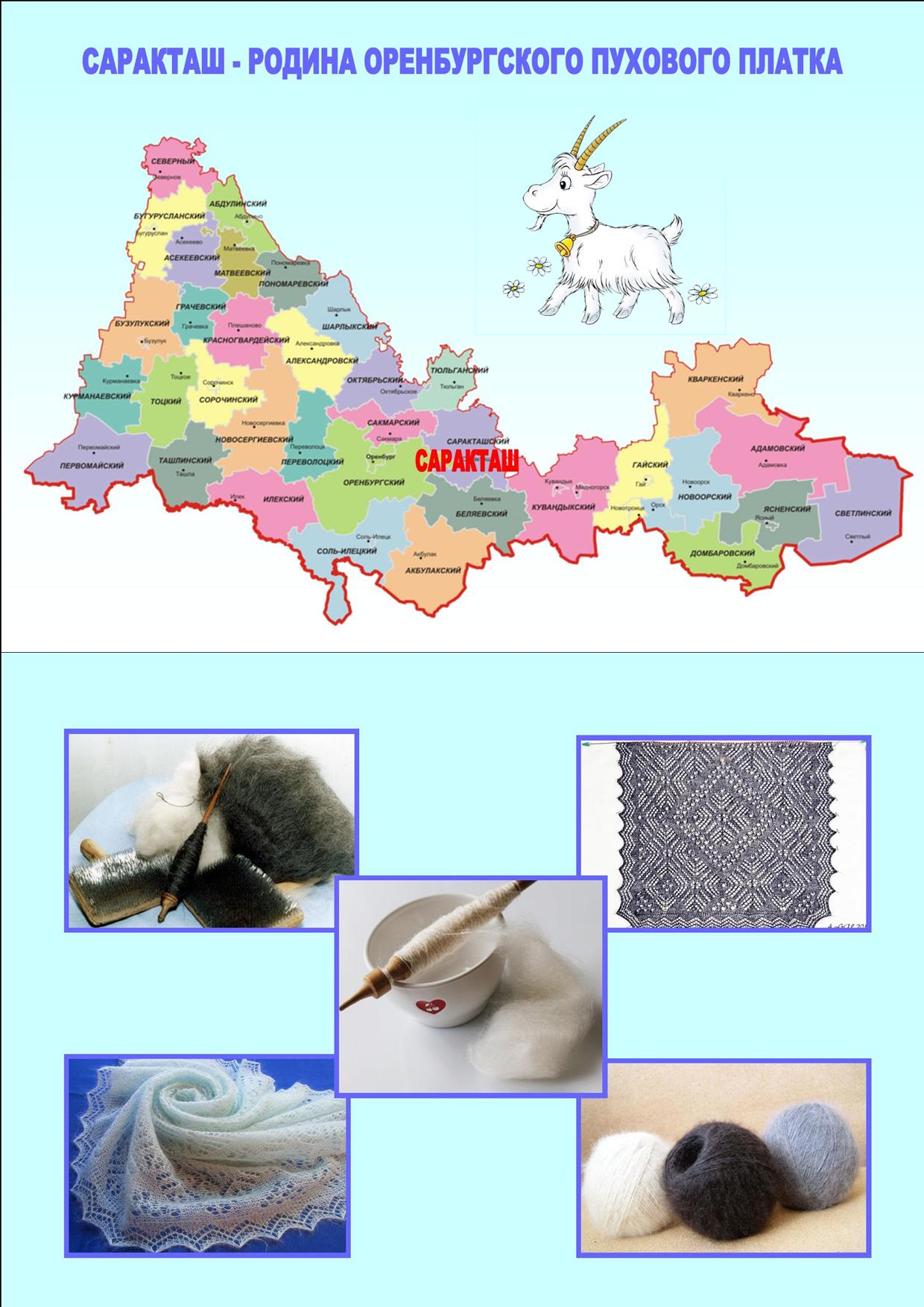 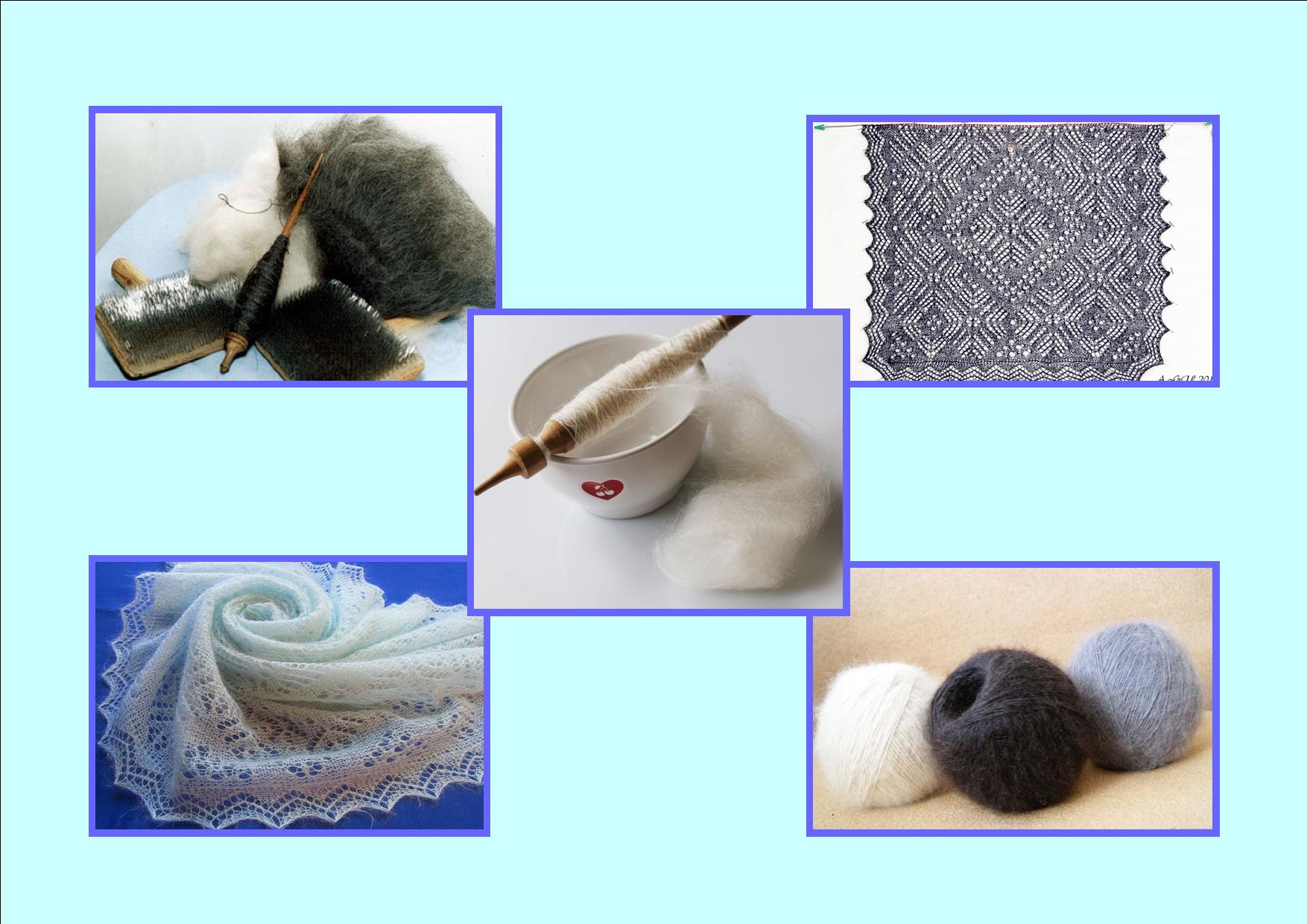 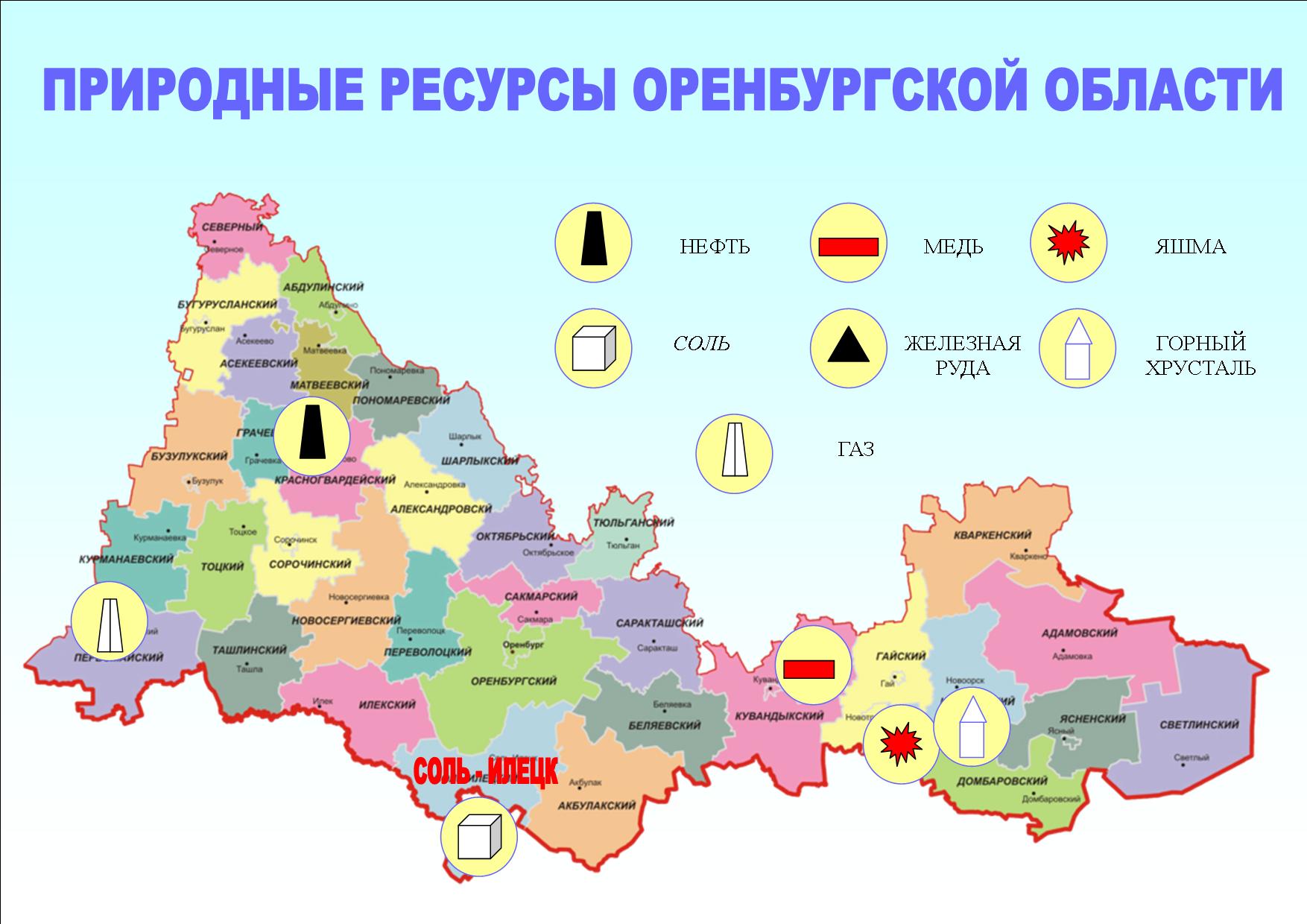 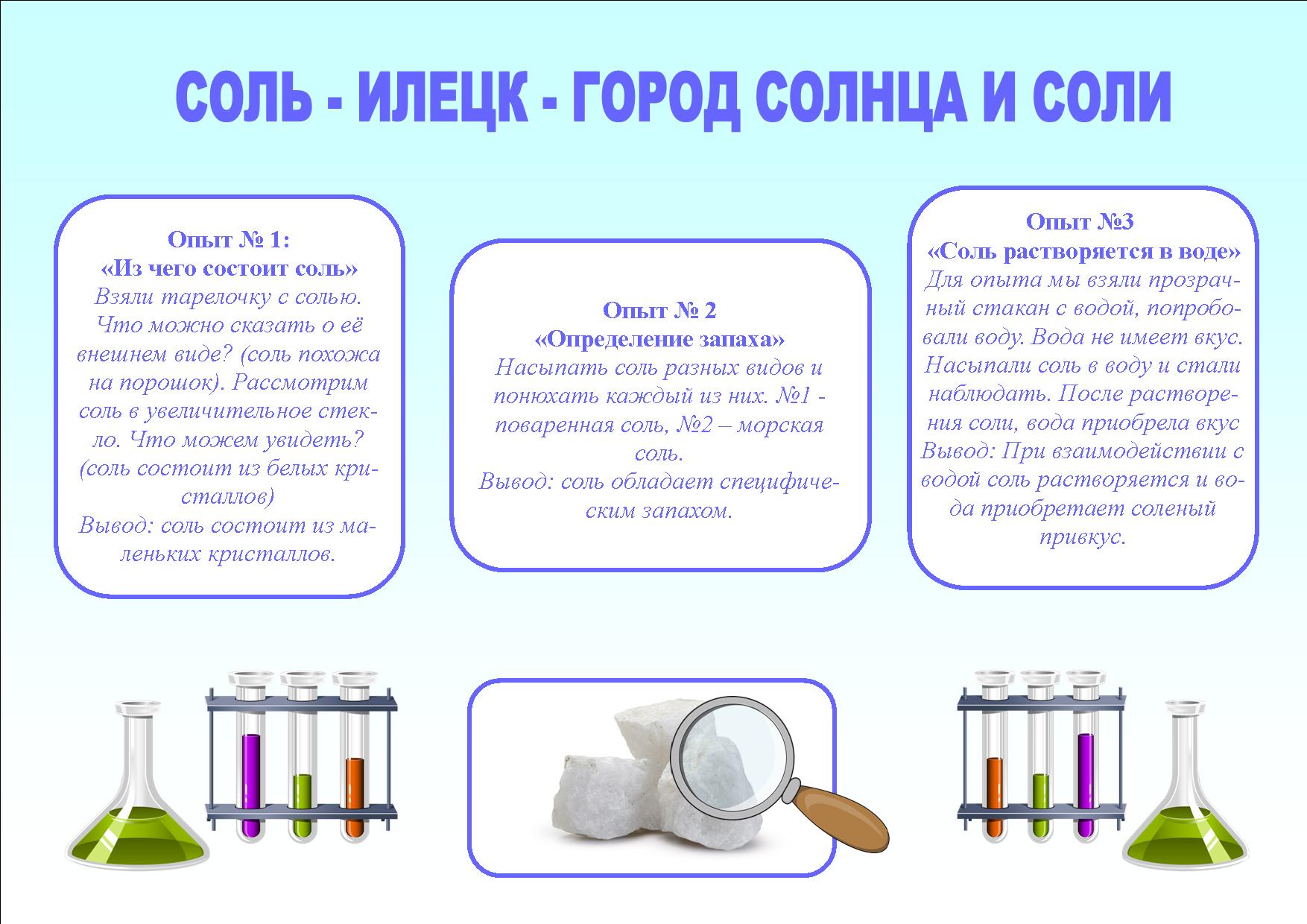 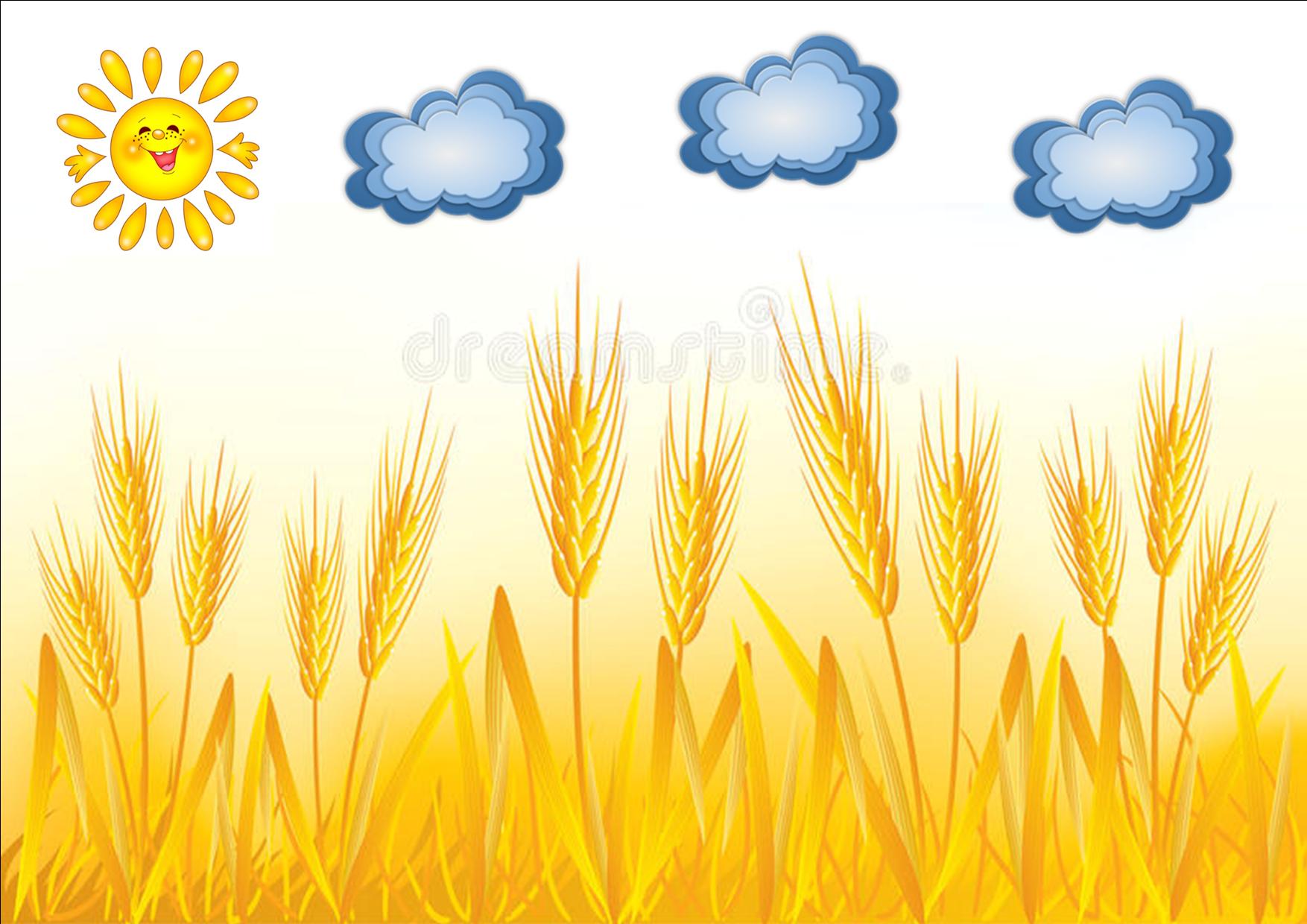 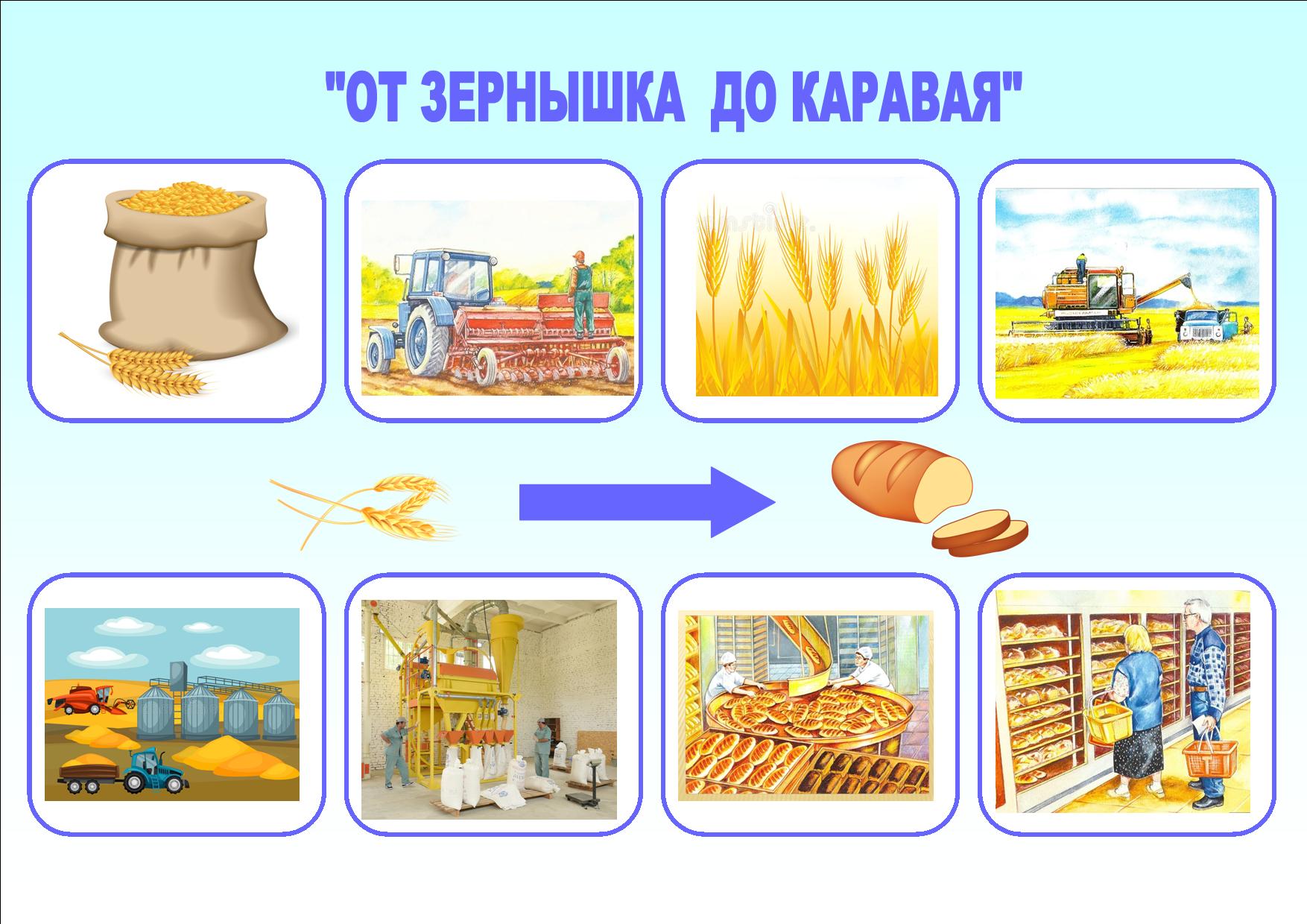 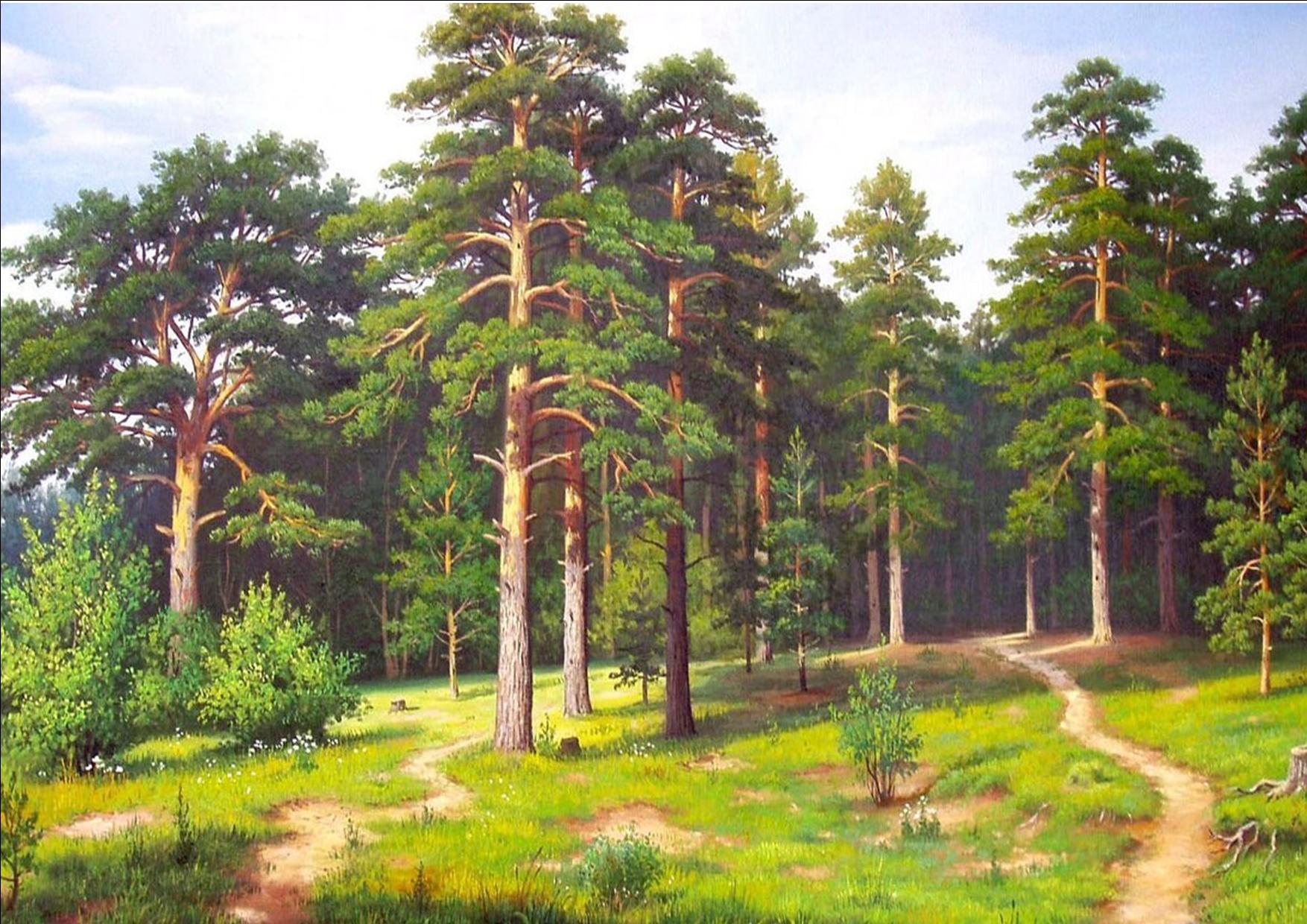 ЗАГАДКИ БУЗУЛУКСКОГО БОРА
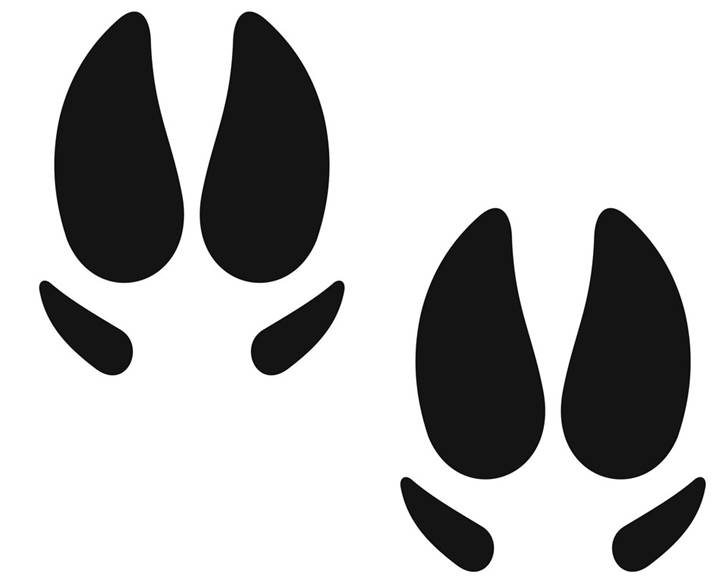 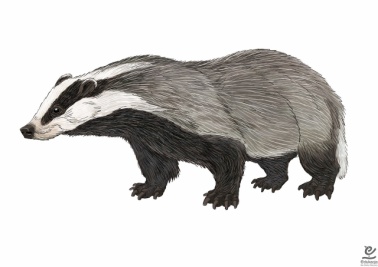 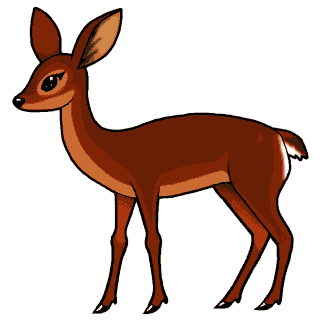 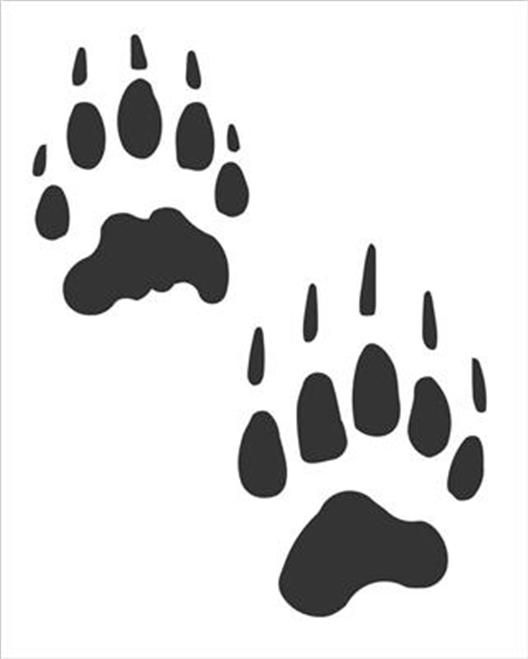 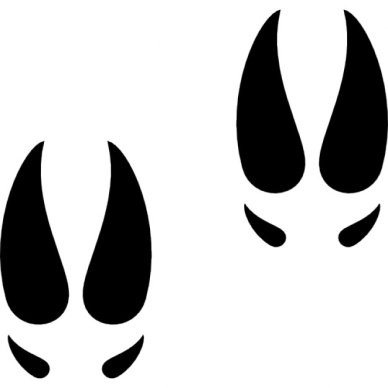 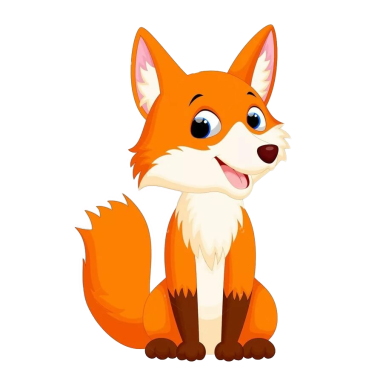 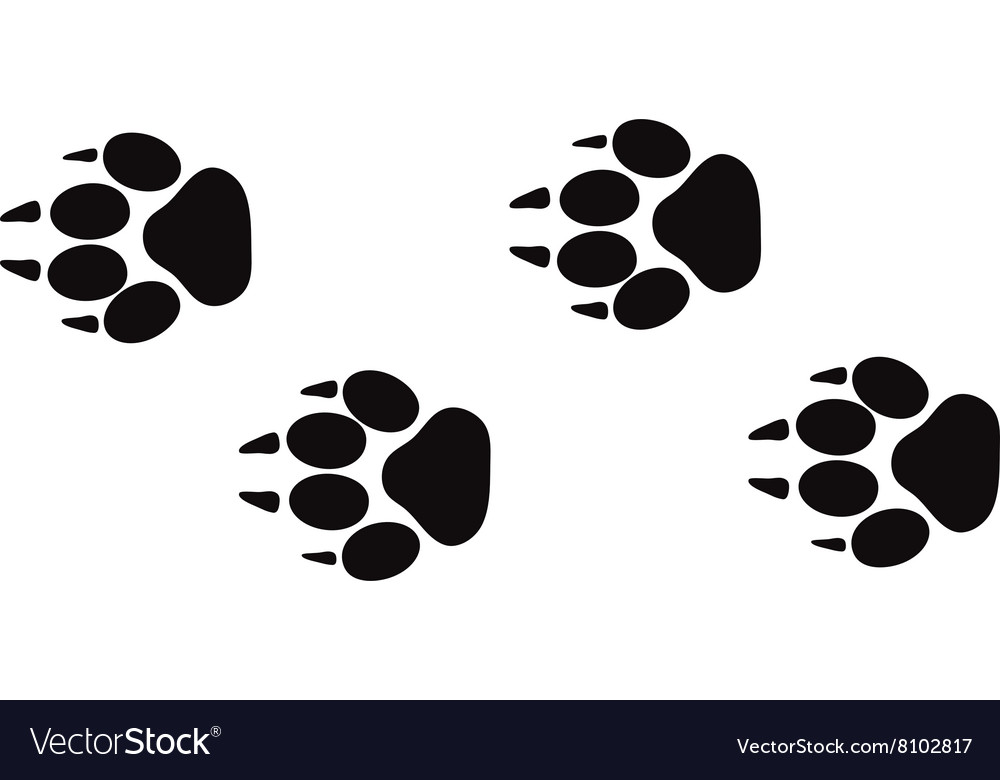 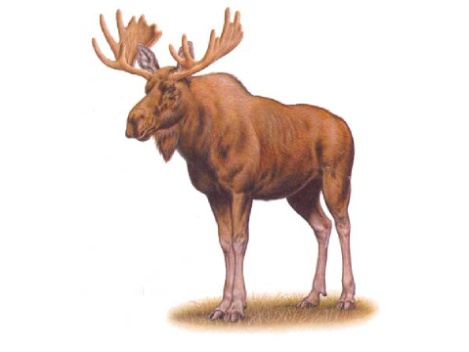 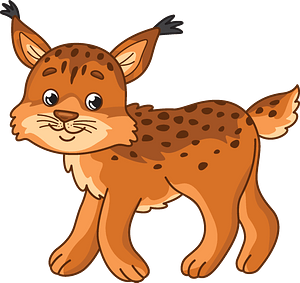 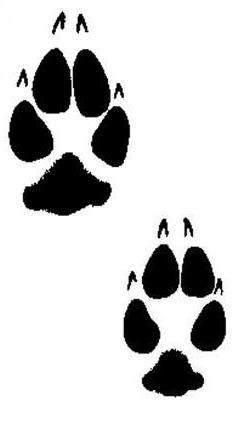 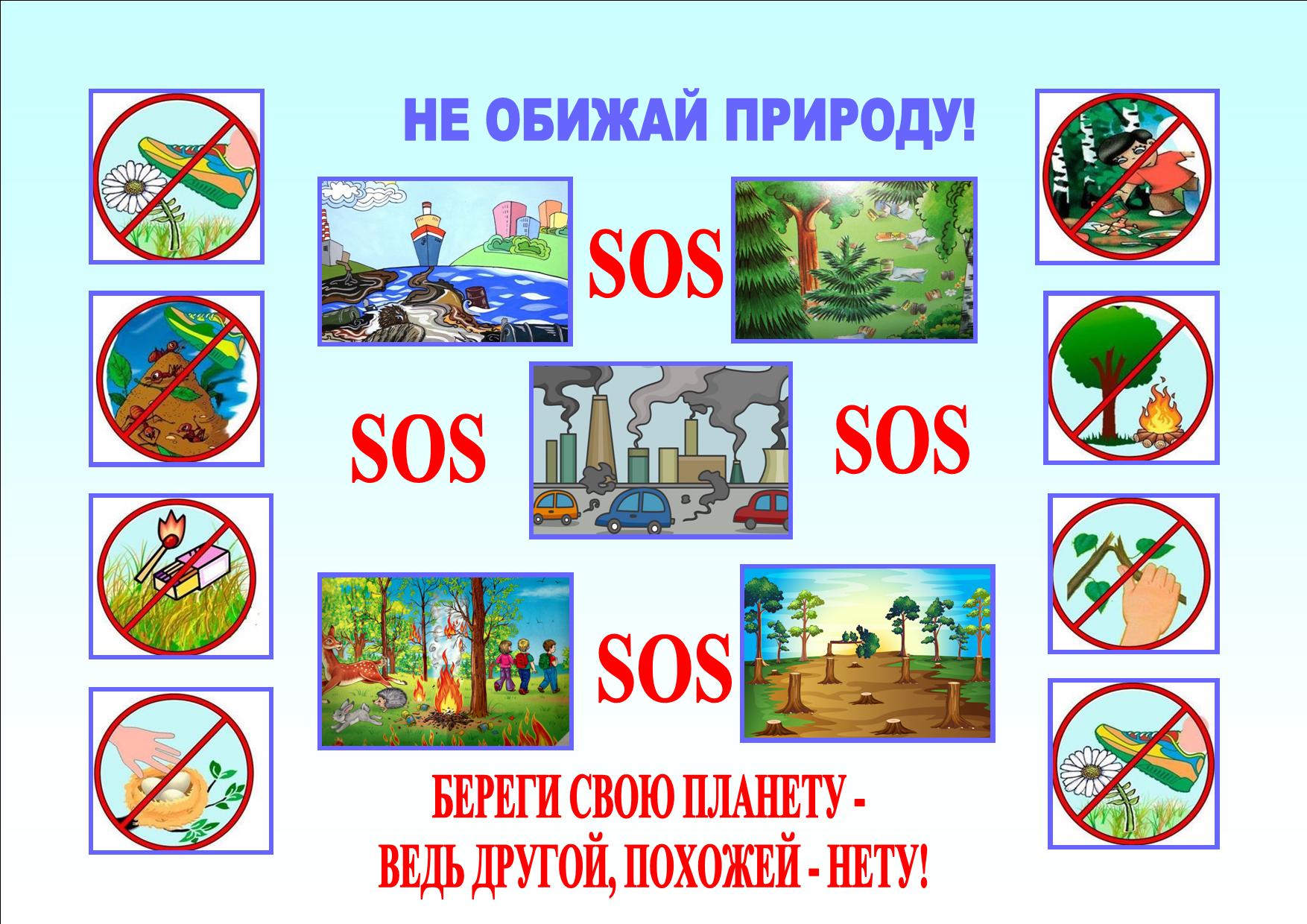